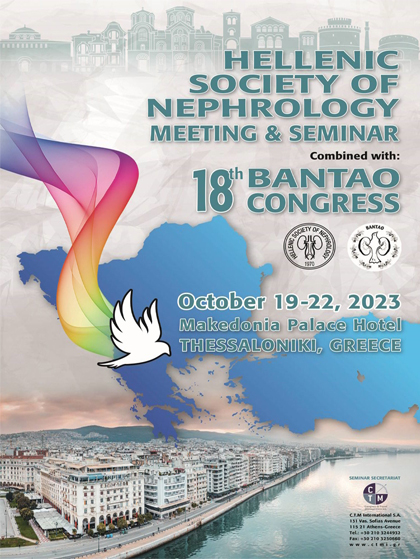 Discarded kidneys from deceased donors: how far can we push the boundaries?
Maria Darema
Nephrologist
 Department of Nephrology and Renal Transplantation, National and Kapodistrian University of Athens Medical School,
 Laiko General Hospital, Athens, Greece
Disclosures
I have no financial relationships to disclose relevant to my presentation 

My presentation does not include a discussion of off-label or investigational drugs
Kidney transplantation vs. Long-term Dialysis 

Improved patient survival
Better quality of life
Reduced costs to the health service
Kidney transplantation is confronted with an organ shortage
A large proportion of deceased donor kidneys are discarded
Organ “discard” definition
“An organ recovered for the purpose of transplantation but not transplanted”
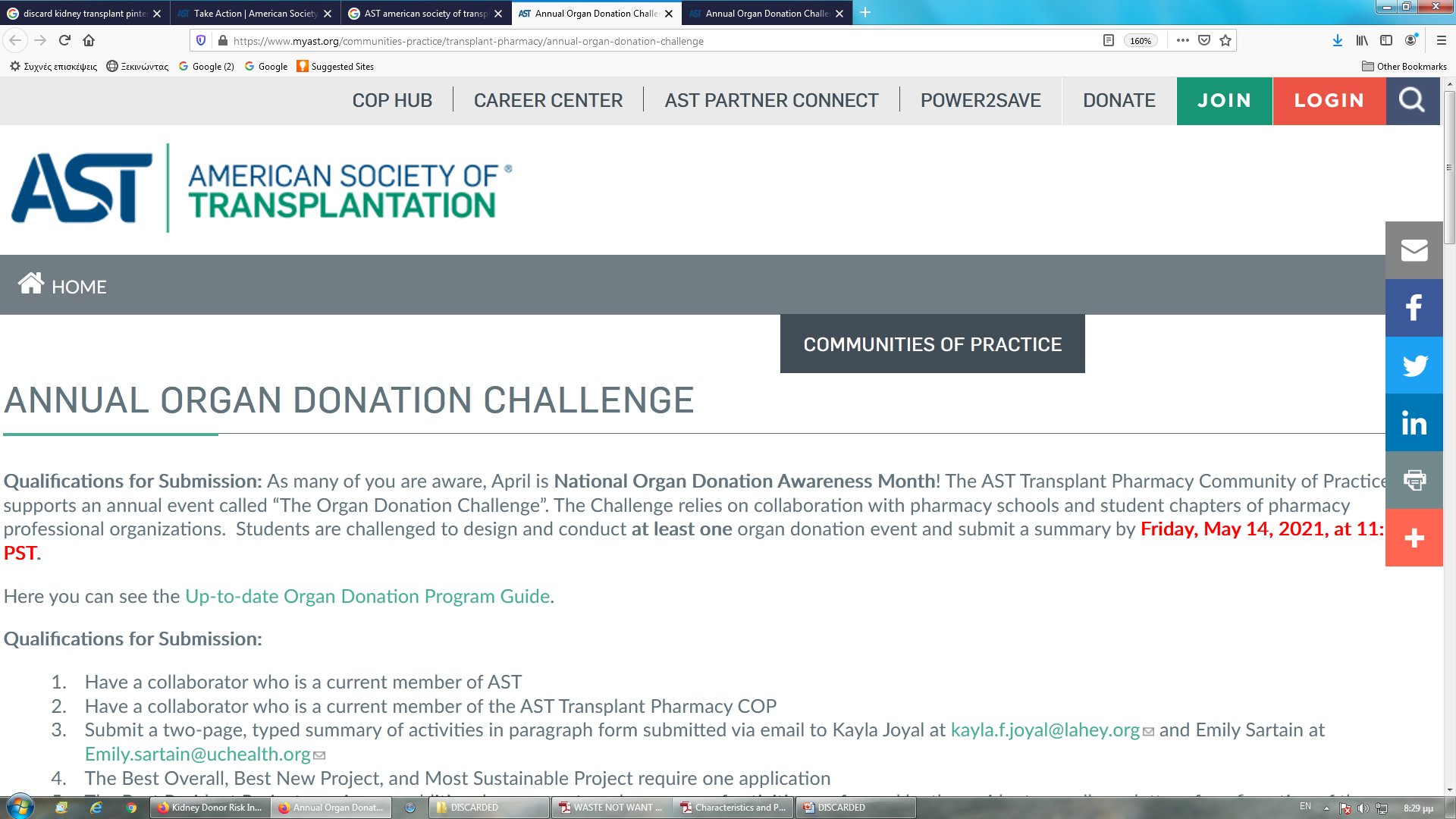 Discard rates
In the US: 2022: 25% (with KAS250)                             
                        2021: 21%
                        2018: 20%
                        2010-2015: 18-19%
                        1988: 5.1%

In the UK: 10%-12% 

In France: 9%

Eurotransplant: 8%
Curr Opin Organ Transplant 2023, 28:145–148
Am J Transplant. 2020;20:1309–1322
Curr Opin Organ Transplant 2019;24:92-96
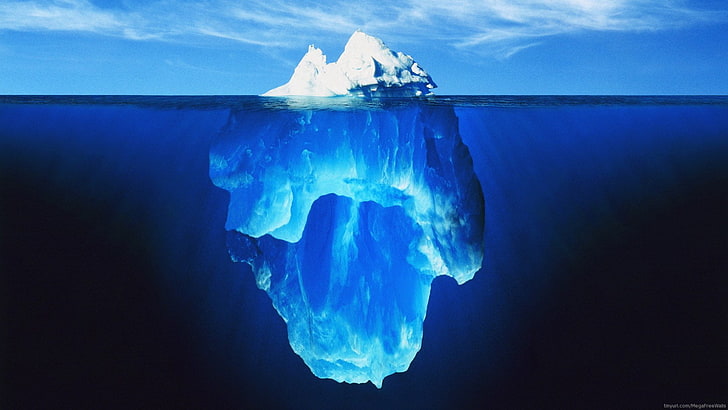 Discarded kidneys
Non- procurement kidneys
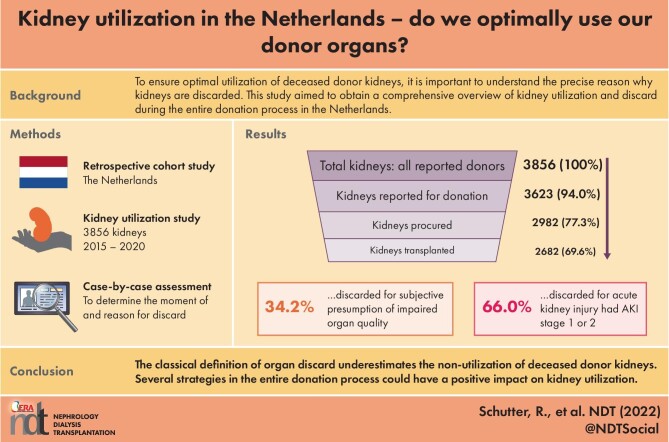 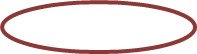 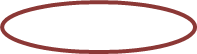 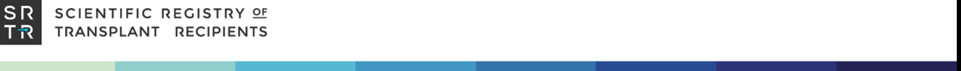 Percent of kidneys recovered for transplant and not transplanted by donor biopsy status
Percent of kidneys recovered for transplant and not transplanted by donor diabetes status
up to 35.9% in 2021
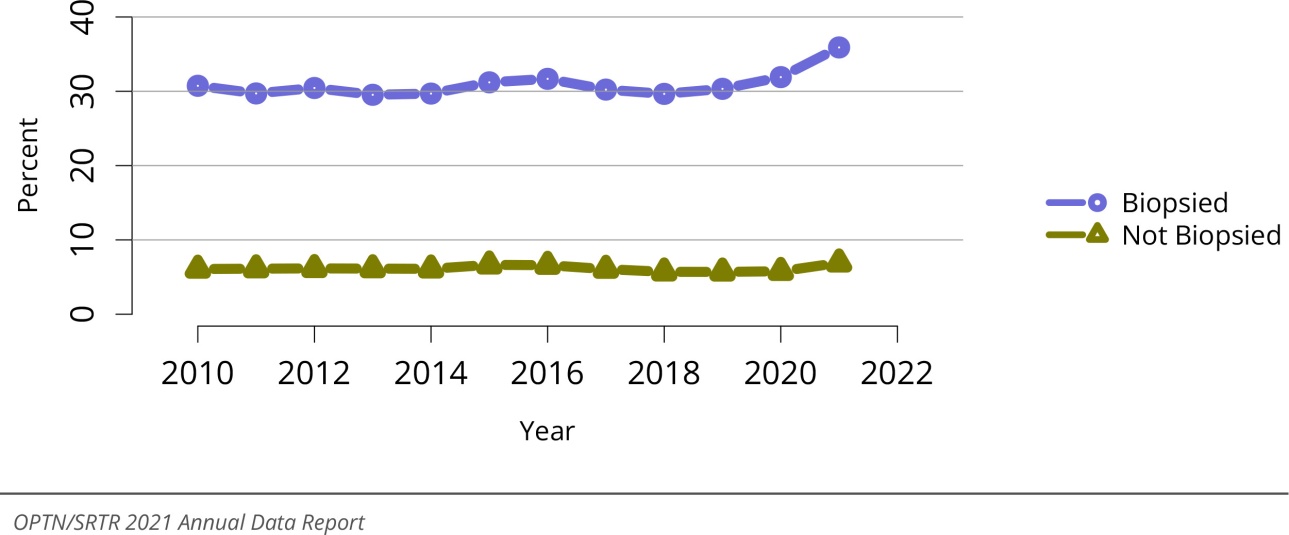 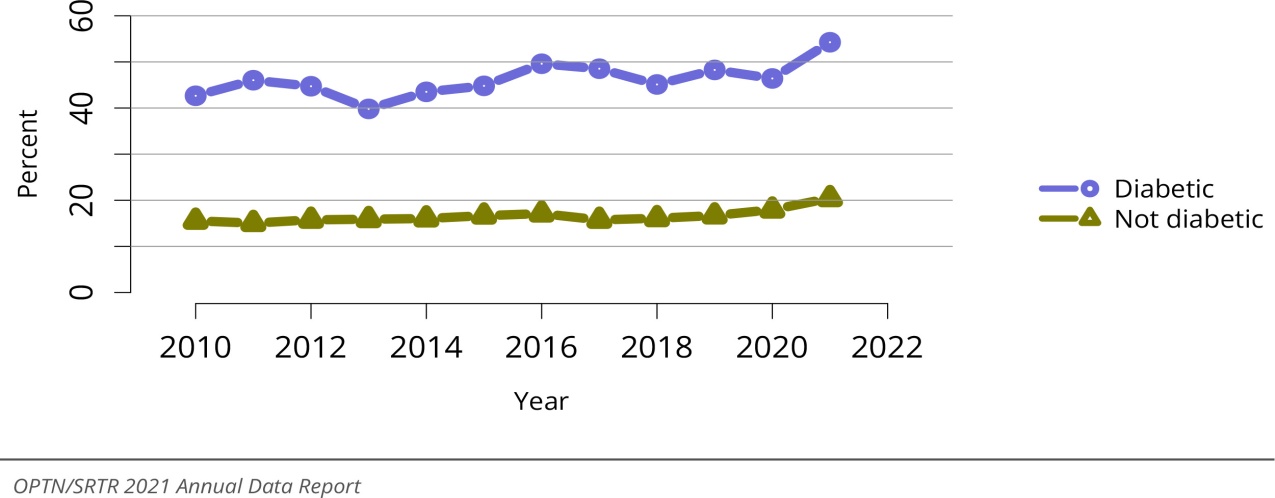 Percent of kidneys recovered for transplant and not transplanted by donor age
Percent of kidneys recovered for transplant and not transplanted by KDPI
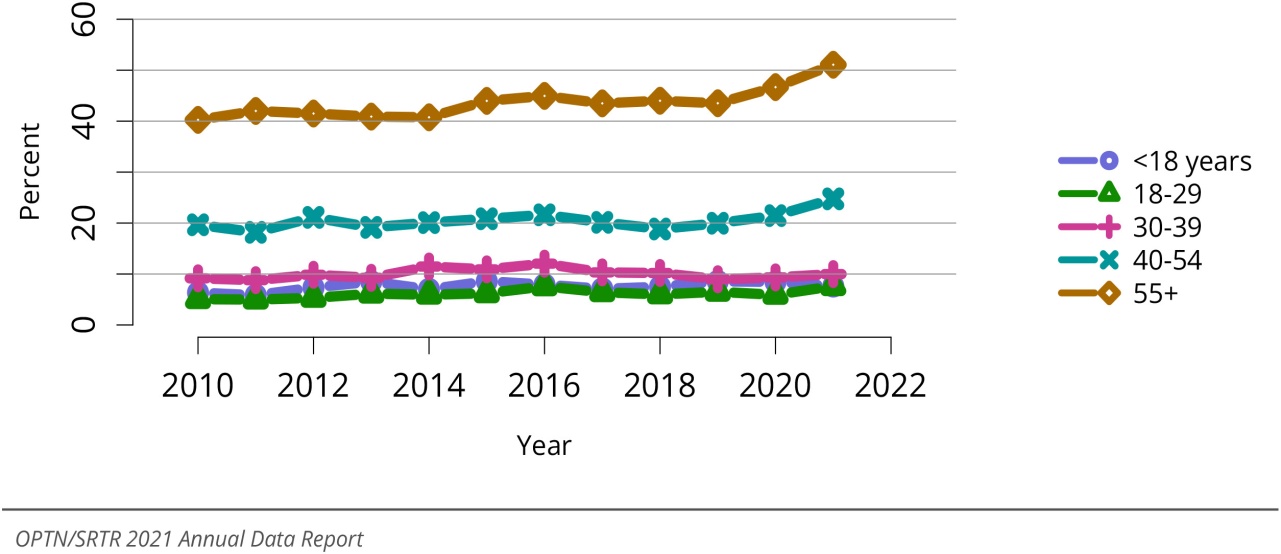 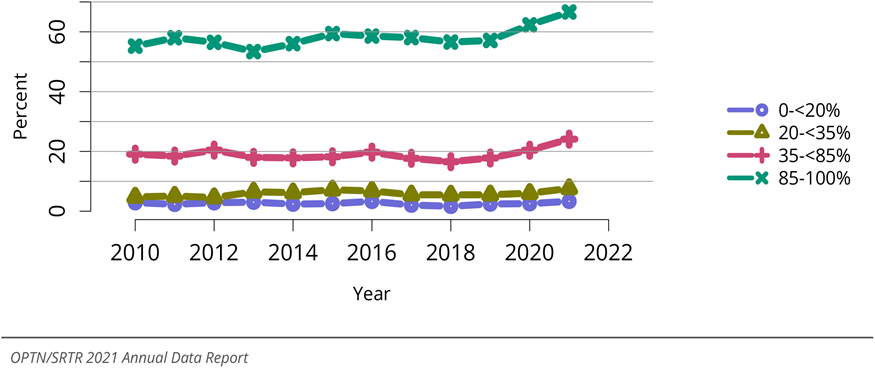 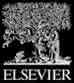 American Journal of Transplantation 2023 23S21-S120DOI
Kidneys From Elderly Deceased
Donors—Is 70 the New 60?
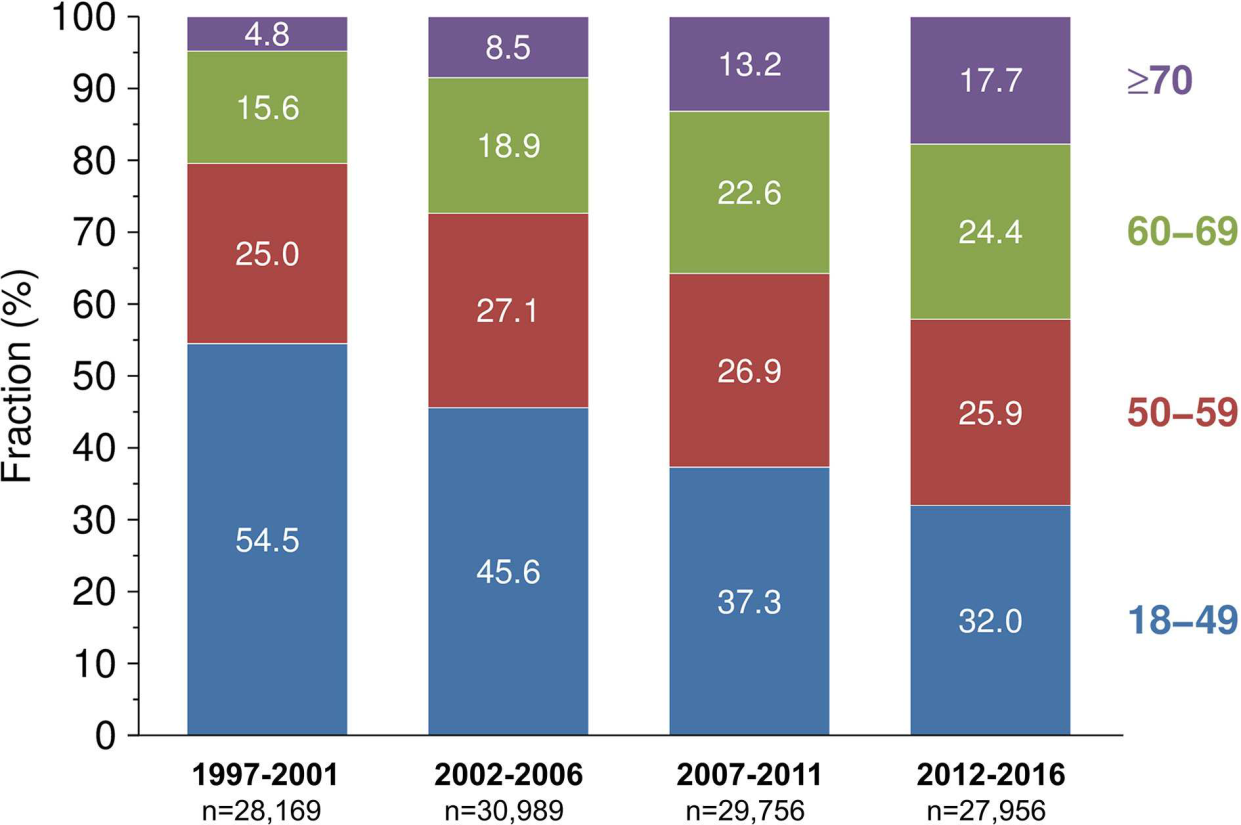 Data: 23 European countries
116,870 patients
Development of donor age in European adult recipients of first
DD kidney transplants across different time periods
Front Immunol 2019;10:2701
Kidneys From Elderly Deceased
Donors—Is 70 the New 60?
Within only one further decade (1997–2006 vs. 2007–2016) the 5-year death censored graft survival of kidneys from ≥ 70-year-old donors improved to the level of kidneys from 60 to 69-year-old donors in the previous decade
Data: 23 European countries
116,870 patients
Front Immunol 2019;10:2701
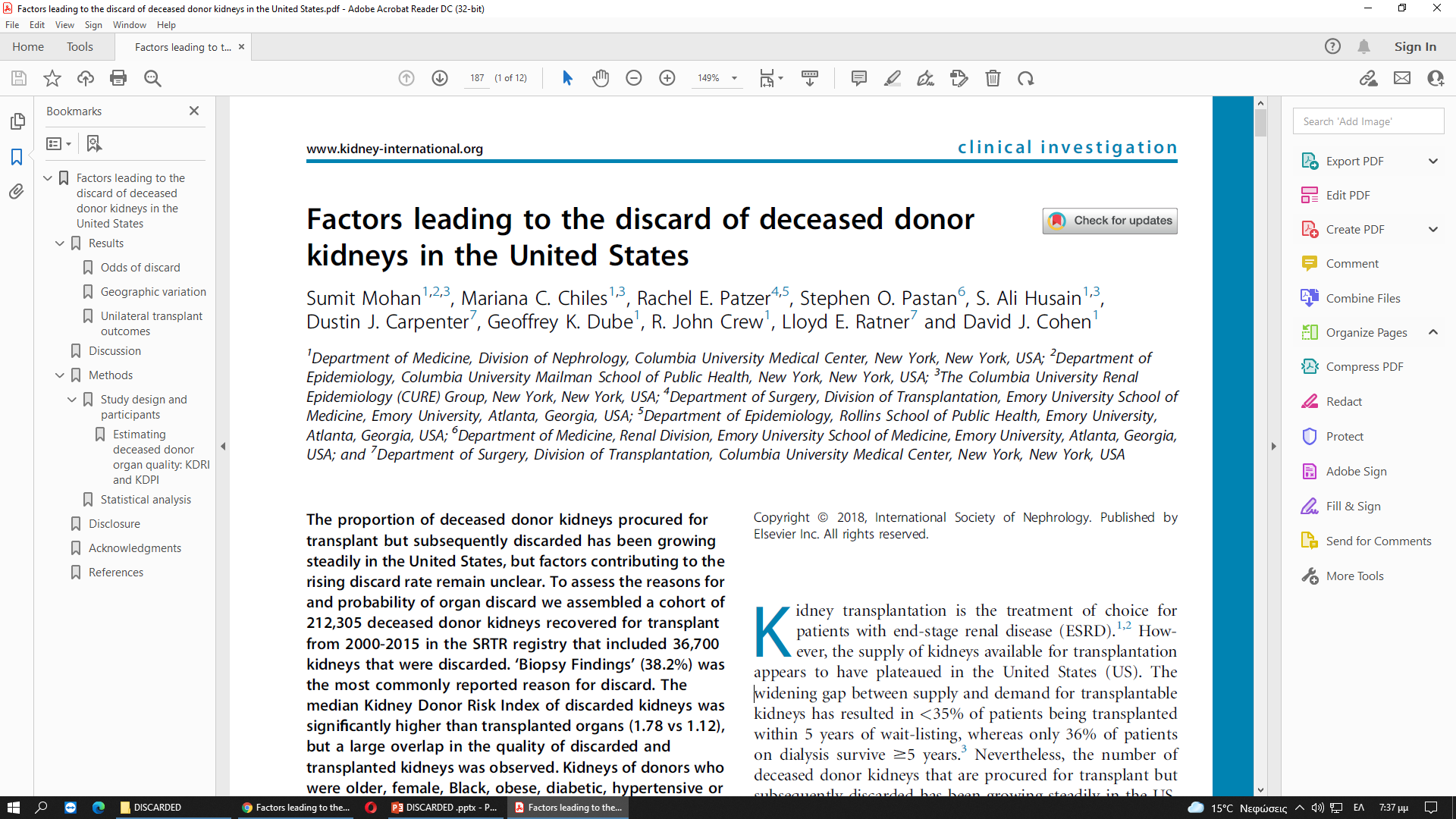 Factors leading to the discard of deceased donor kidneys in the United States
Kidney International (2018) 94, 187–198
SRTR registry
 212,305 deceased donor kidneys - from 2000-2015
 36,700 kidneys were discarded (17.3%)
bilateral discards: both kidneys from a donor were recovered and discarded
 single discards: one kidney was recovered and discarded 
 unilateral discards: one kidney was discarded while the partner kidney was transplanted
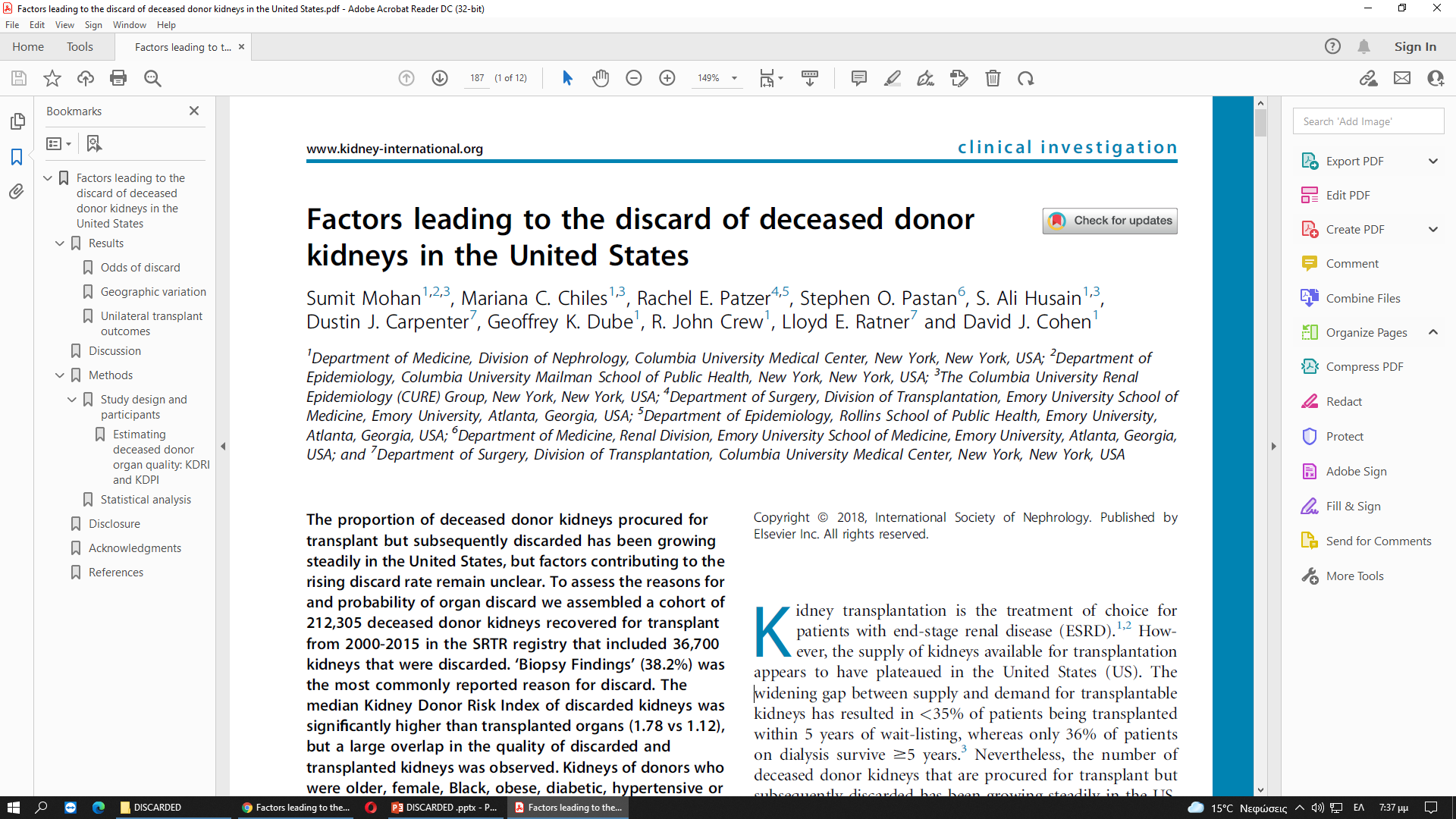 Factors leading to the discard of deceased donor kidneys in the United States
Kidney International (2018) 94, 187–198
SRTR registry
 212,305 deceased donor kidneys - from 2000-2015
 36,700 kidneys were discarded (17.3%)
‘Biopsy Findings’ (38.2%): the most commonly reported reason for discard
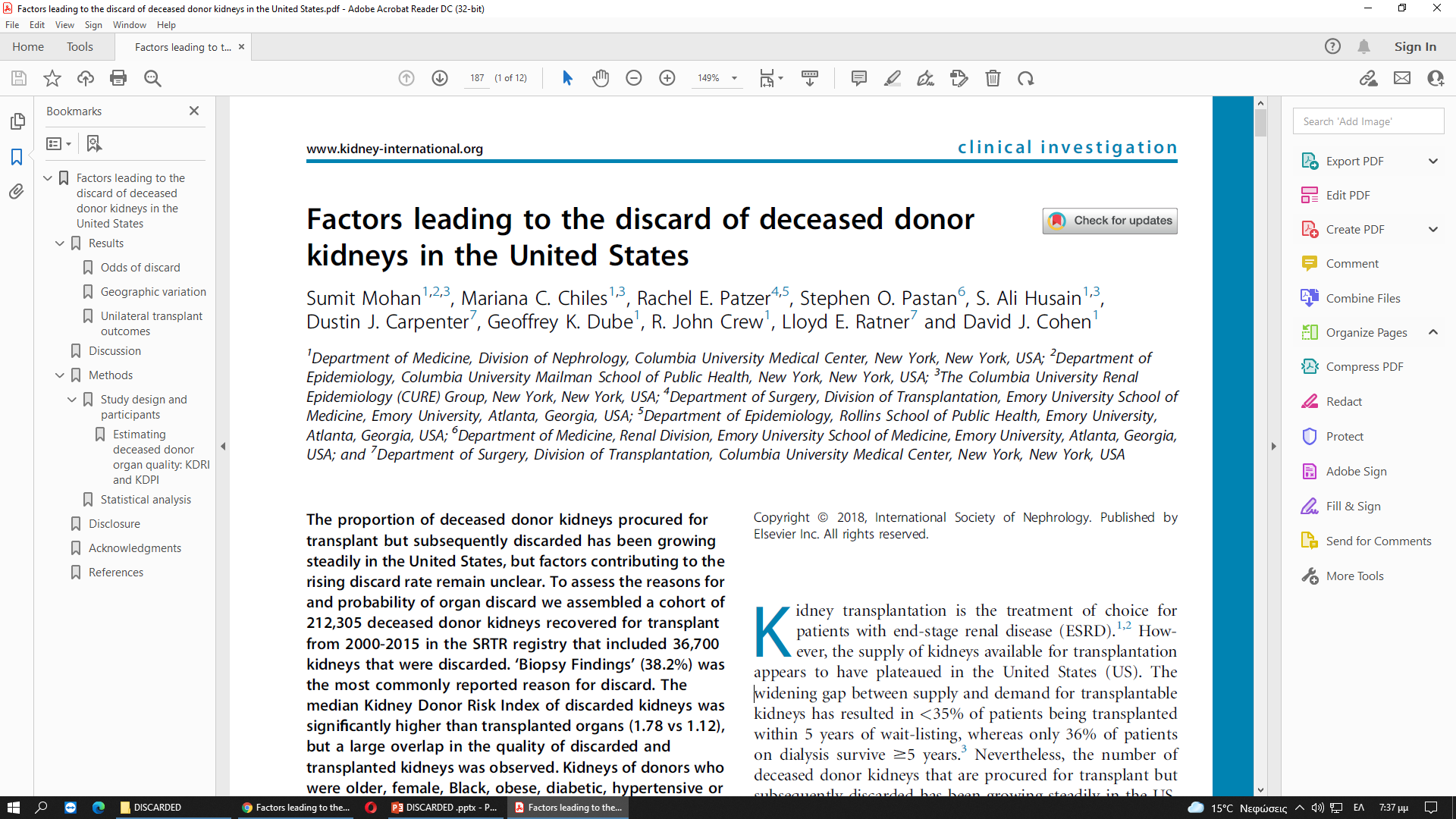 Kidney International (2018) 94, 187–198
Unilateral discards
The reasons for discard: allocation system-related reasons, donor history, organ damage/anatomical abnormality, poor organ function, biopsy findings, but the highest proportion was attributed to ‘Other’ (23.8%) – for reasons unrelated to graft quality

Recipients of unilateral transplants, irrespective of the cause of the unilaterally discarded partner kidneys, experienced a 1-year death-censored graft survival rate of > 90% 

Recipients of the kidney whose partner kidneys were discarded due to allocation system-related reasons experienced a 1- year graft survival rate of 96.5%
Kidney Donor Risk Index (KDRI) overlap of transplanted and discarded kidneys
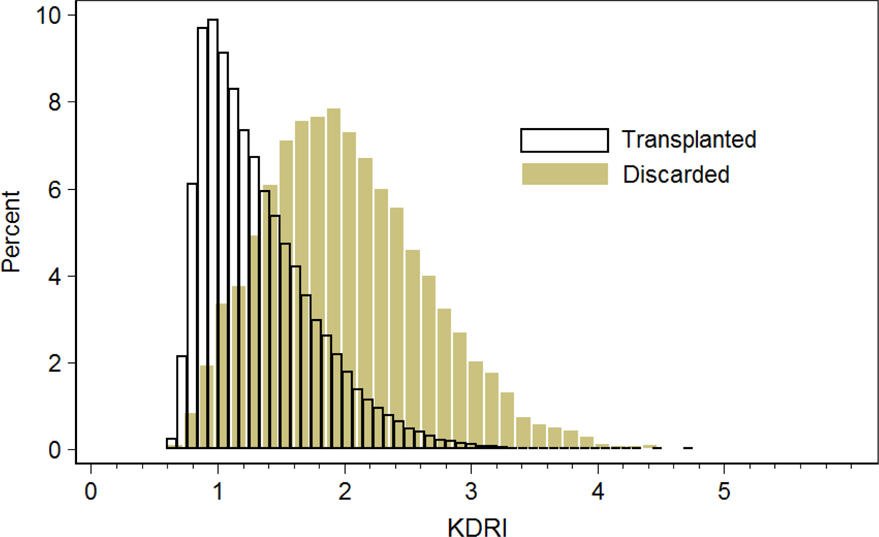 Kidney Int. 2018;94:187–198
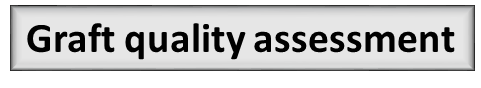 Evolution of kidney donor risk scoring
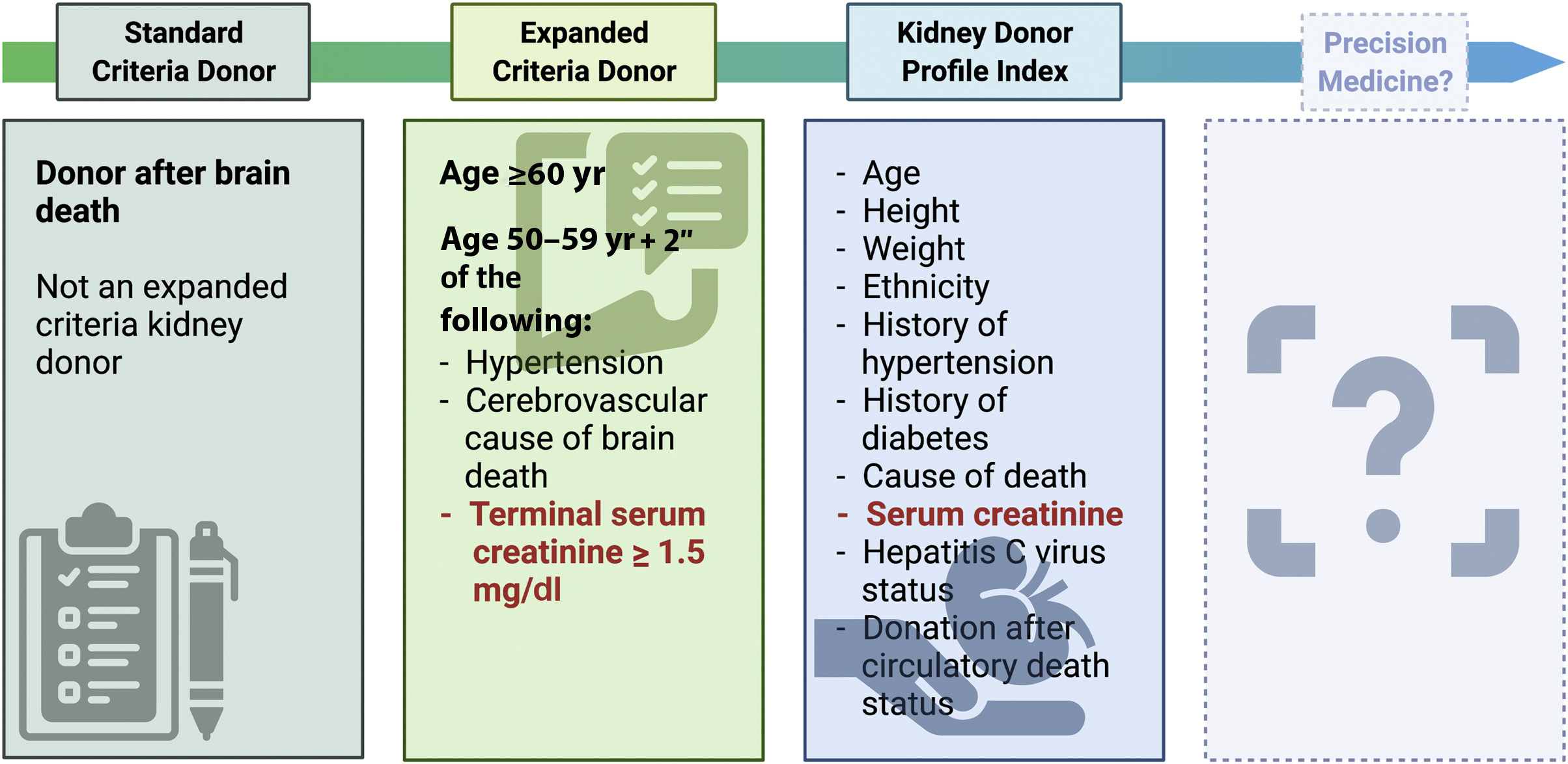 Kidney Int Rep (2021) 6, 2025–2027
Kidney Transplantation From Donors With Acute Kidney Injury: Are the Concerns Justified? A Systematic Review and Meta-Analysis
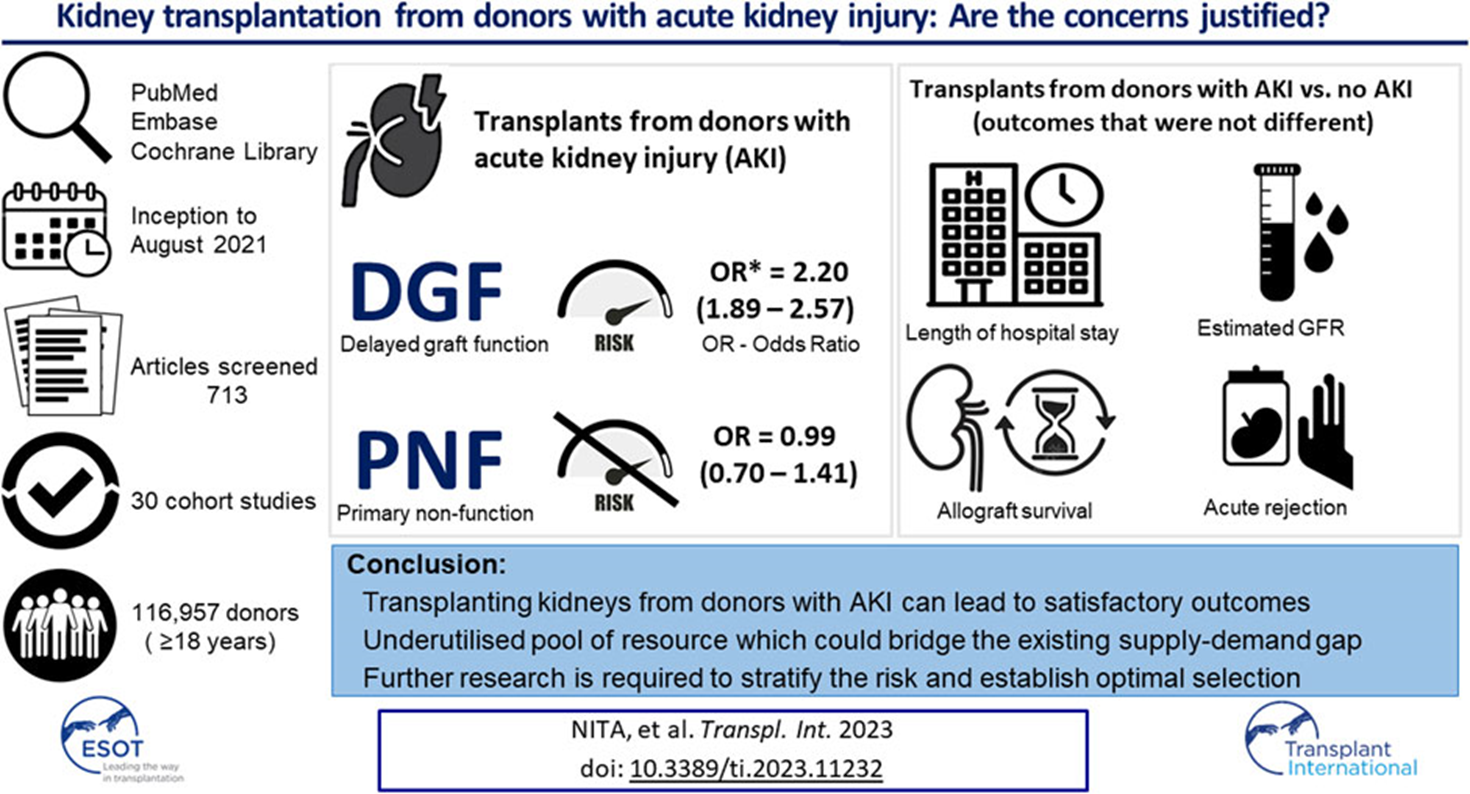 AKI criteria
RIFLE, AKIN, KDIGO
Graft quality assessment
Visual assessment
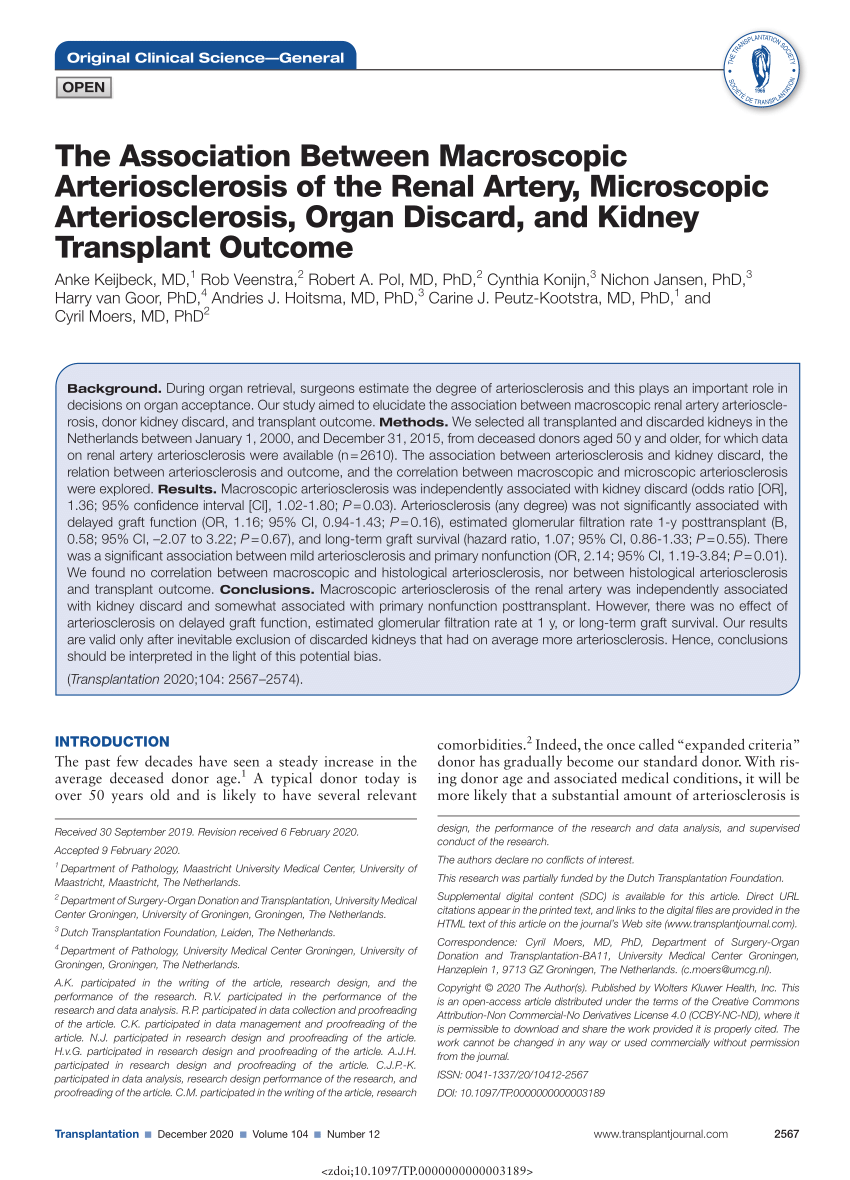 All transplanted and discarded kidneys in the Netherlands between 1/2000, and 12/2015, from DD aged 50 y, for which data on renal artery arteriosclerosis were available (n=2610)
Macroscopic arteriosclerosis was independently associated with kidney discard and somewhat associated with PNF post-Tx , but there was no effect on DGF, eGFR at 1y, long-term graft survival
More severe degrees of renal artery arteriosclerosis were not associated with an elevated risk of PNF
There was no sign of any relation between macroscopically observed renal artery arteriosclerosis and histological indicators of intragraft arteriosclerosis
… Kidney discard based on a very subjective macroscopic assessment of renal artery arteriosclerosis should be discouraged…
Data: from the Dutch Organ Transplantation Registry, Eurotransplant
Graft quality assessment
The role of renal transplant biopsy
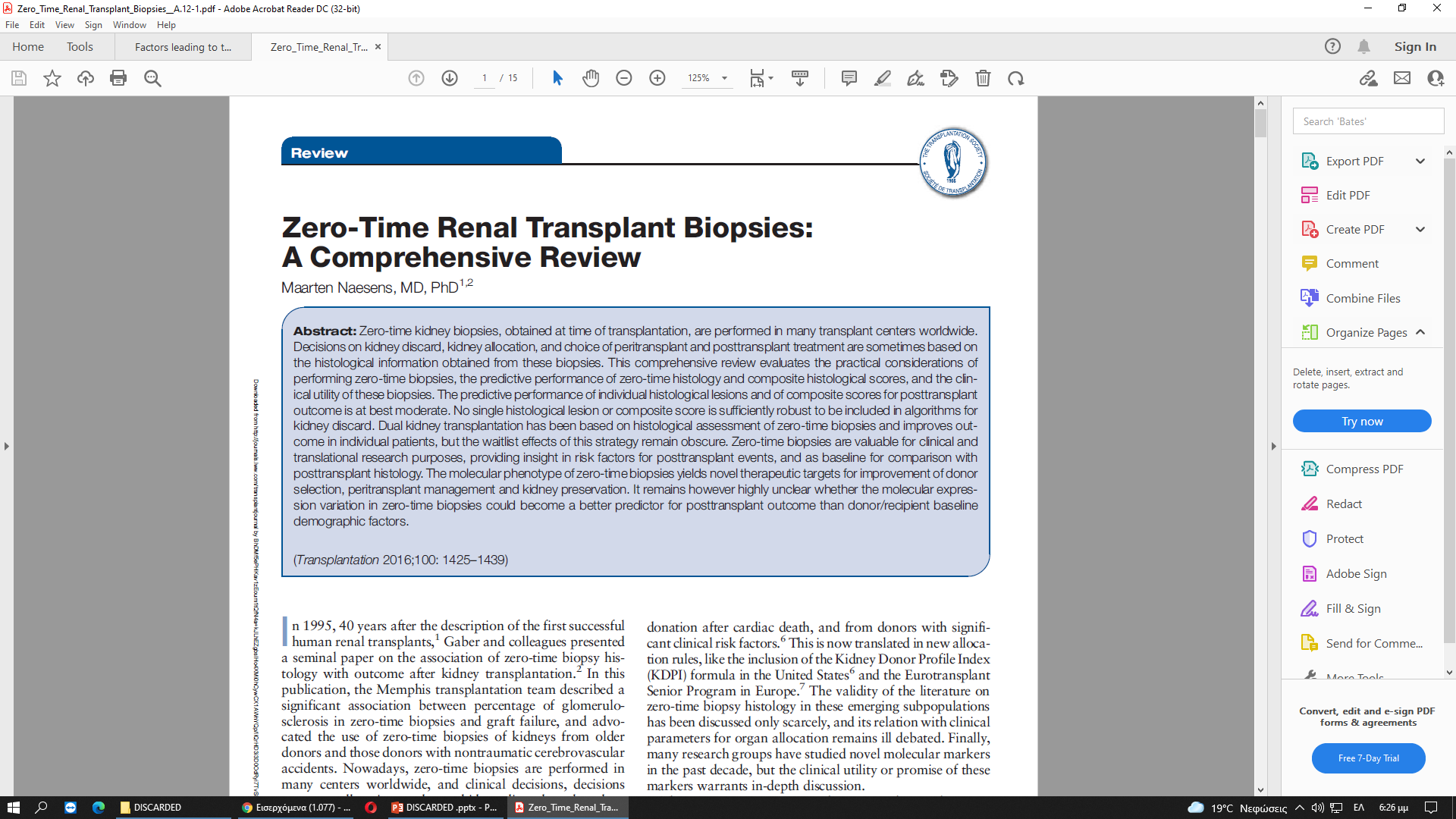 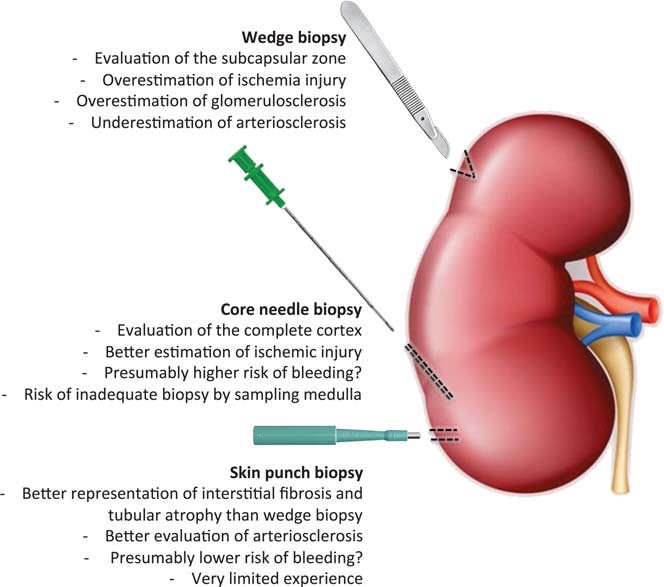 Pathologist's Experience
Interobserver variability may affect the interpretation of the histological lesions
Techniques for obtaining zero-time biopsies vary importantly 
The choice of technique impacts the diagnostic value of different histological lesions
Transplantation 2016;100: 1425–1439
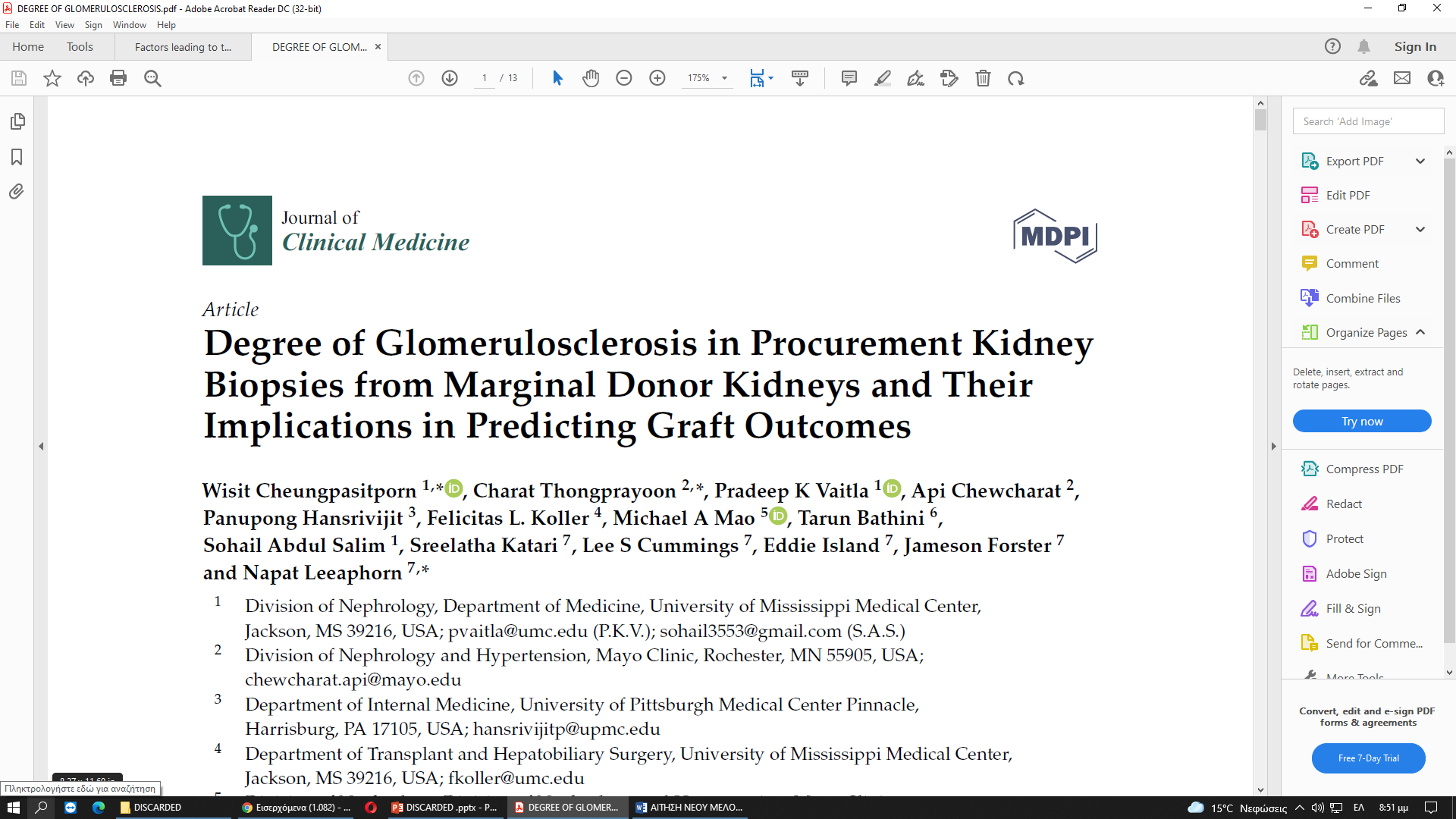 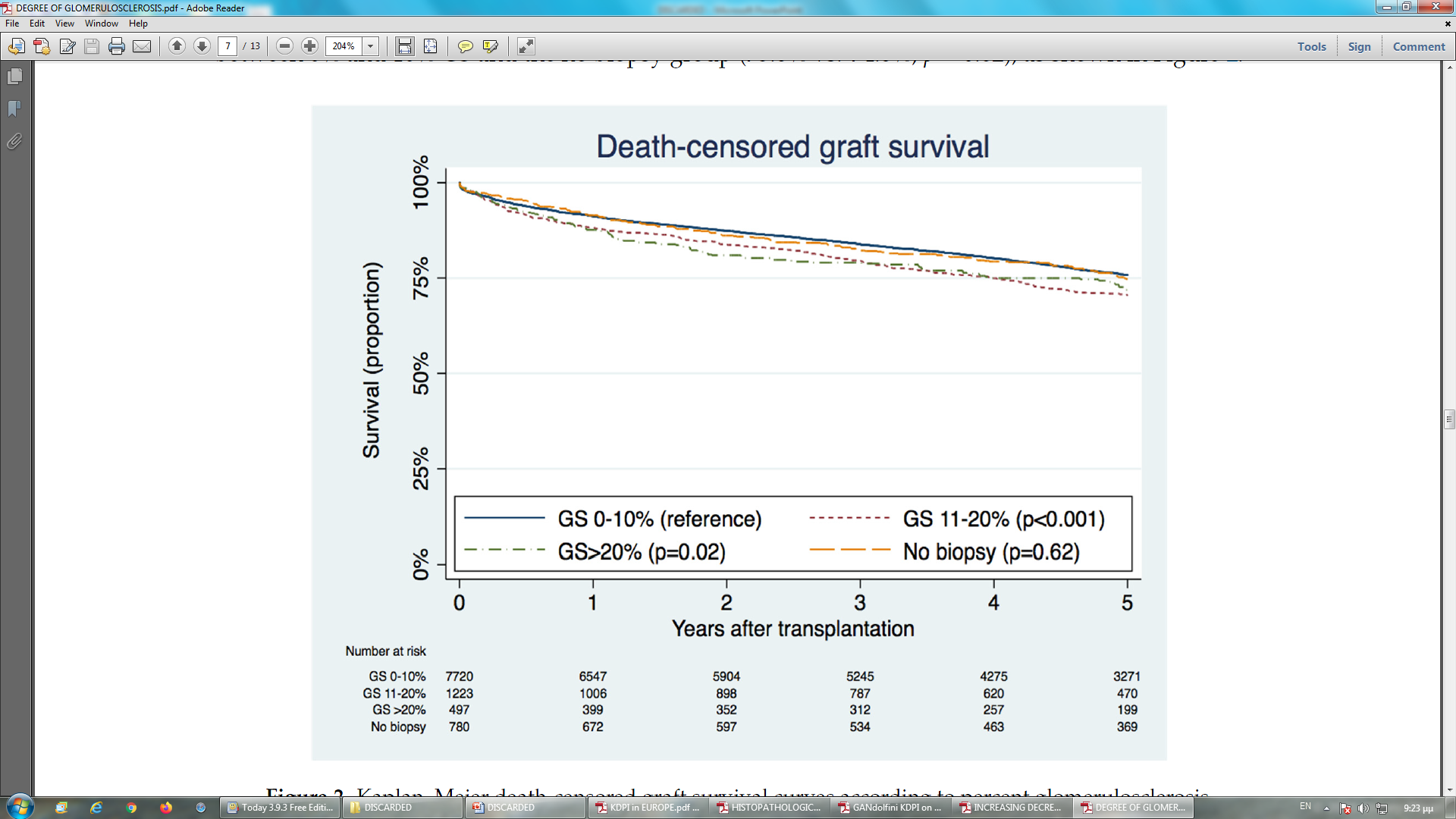 UNOS database, 22.006 deceased-donor kidneys with a KDPI score > 85% from 2005 to 2014
Glomerulosclerosis → Rate of kidney discard

 0–10% (58.0%)              33.6% 
11–20% (13.5%)             68.9%
> 20% (19.7%)                 77.4%
Among kidneys with >10% GS, there was no significant difference in death-censored graft survival between 11–20% GS and >20% GS.
J.Clin.Med. 2020,9,1469;doi:10.3390/jcm9051469
Assessment of the Utility of Kidney Histology as a Basis for Discarding Organs in the United States: A Comparison of International Transplant Practices and Outcomes
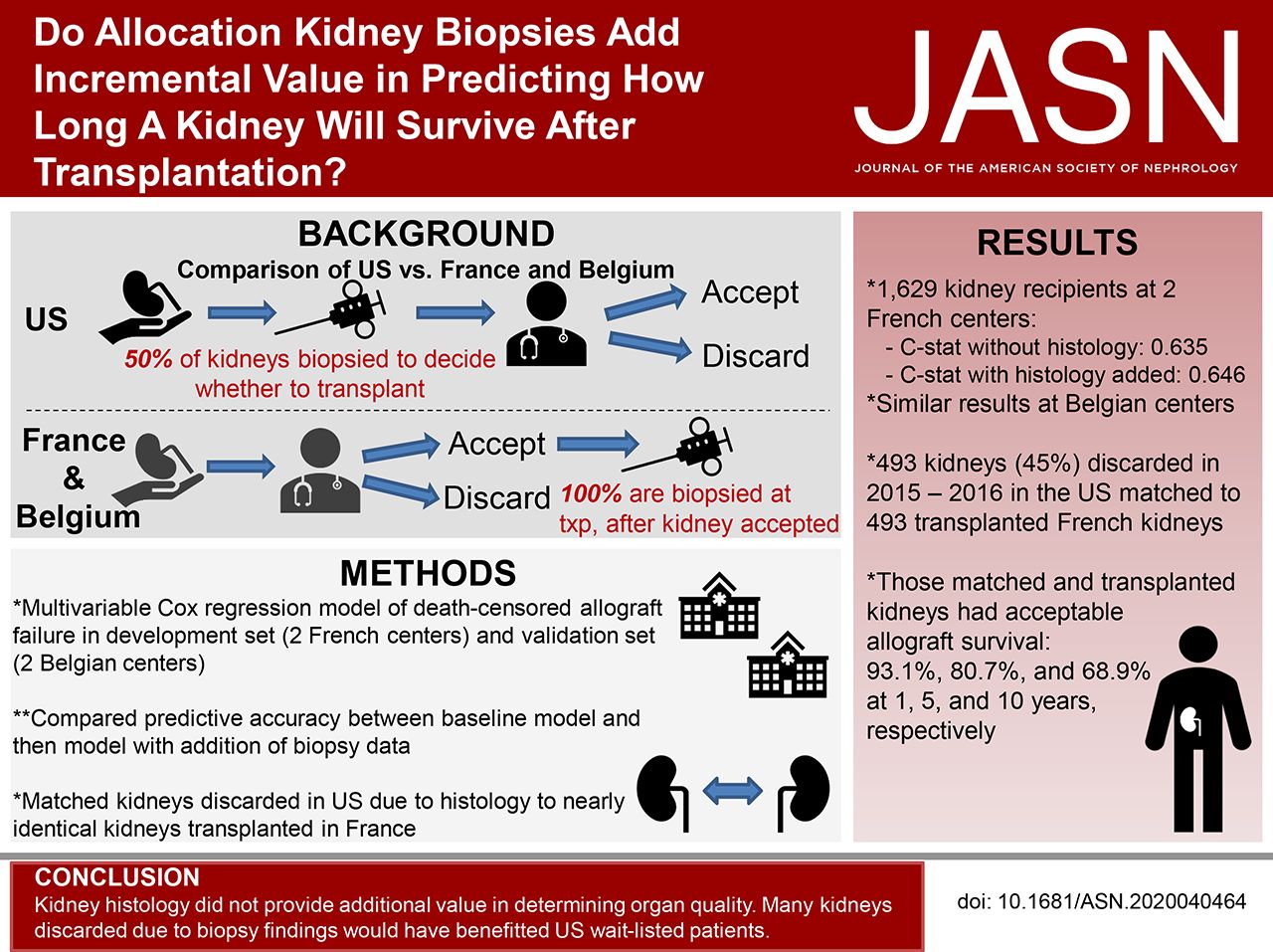 JASN February 2021;32(2):397-409
How far can we push the boundaries?
To 'push the boundaries' is to act in a way that goes beyond what's established or expected…
… expected for whom?  For patients or for transplants?
Survival benefit of accepting kidneys from older donation after
cardiac death donors
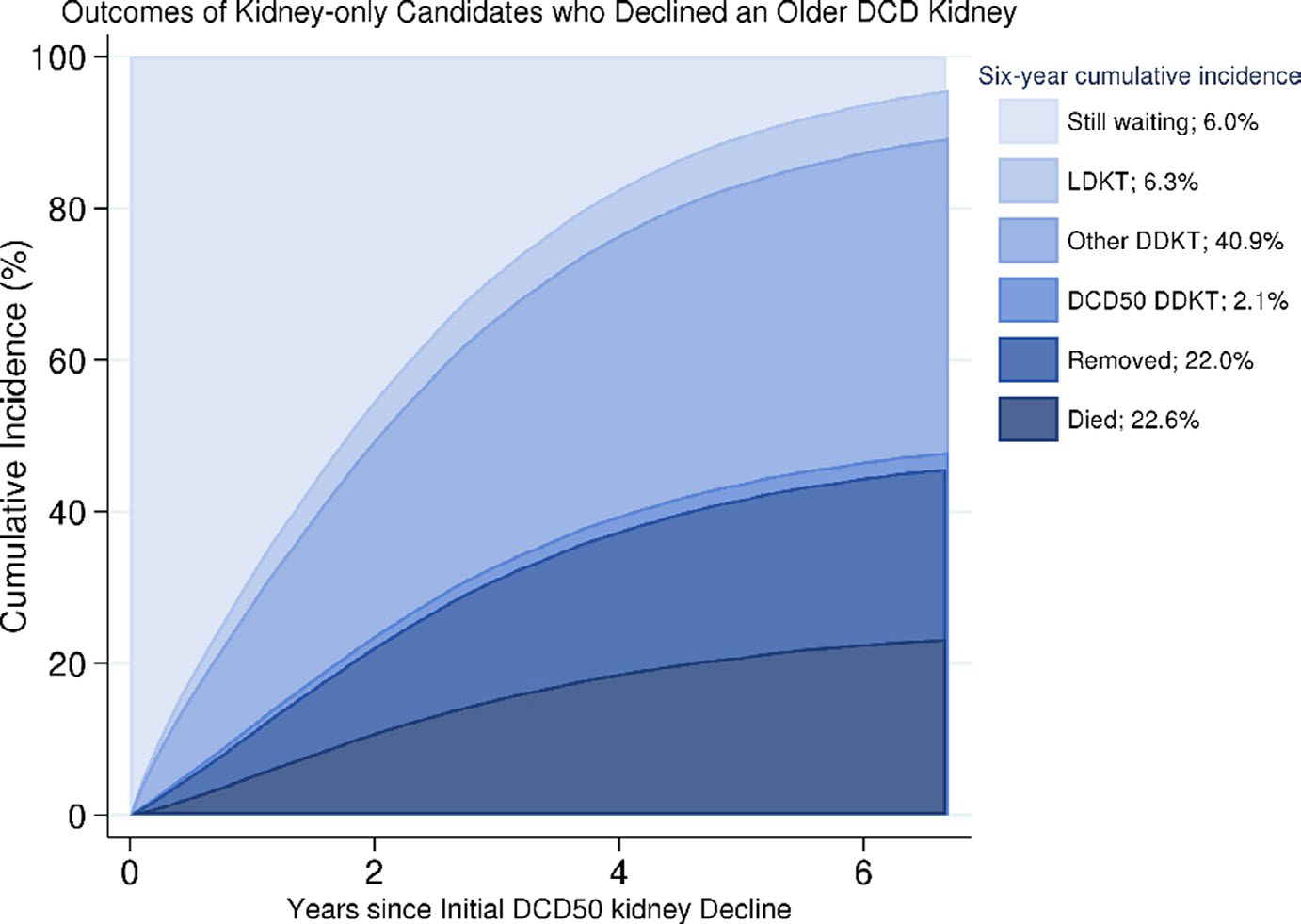 92,081 adult kidney transplant candidates who  were offered a DCD50 kidney

 34.6% of DCD50 were discarded
Candidates who accepted had 49% decreased mortality risk at 6 years compared with decliners
Outcomes following the initial decline of a DCD50 kidney among candidates who declined a DCD50 kidney between 1/1/2010 and 12/31/2018 – SRTR data
Am J Transplant. 2021;21:1138–1146
Evolution of kidney donor risk scoring
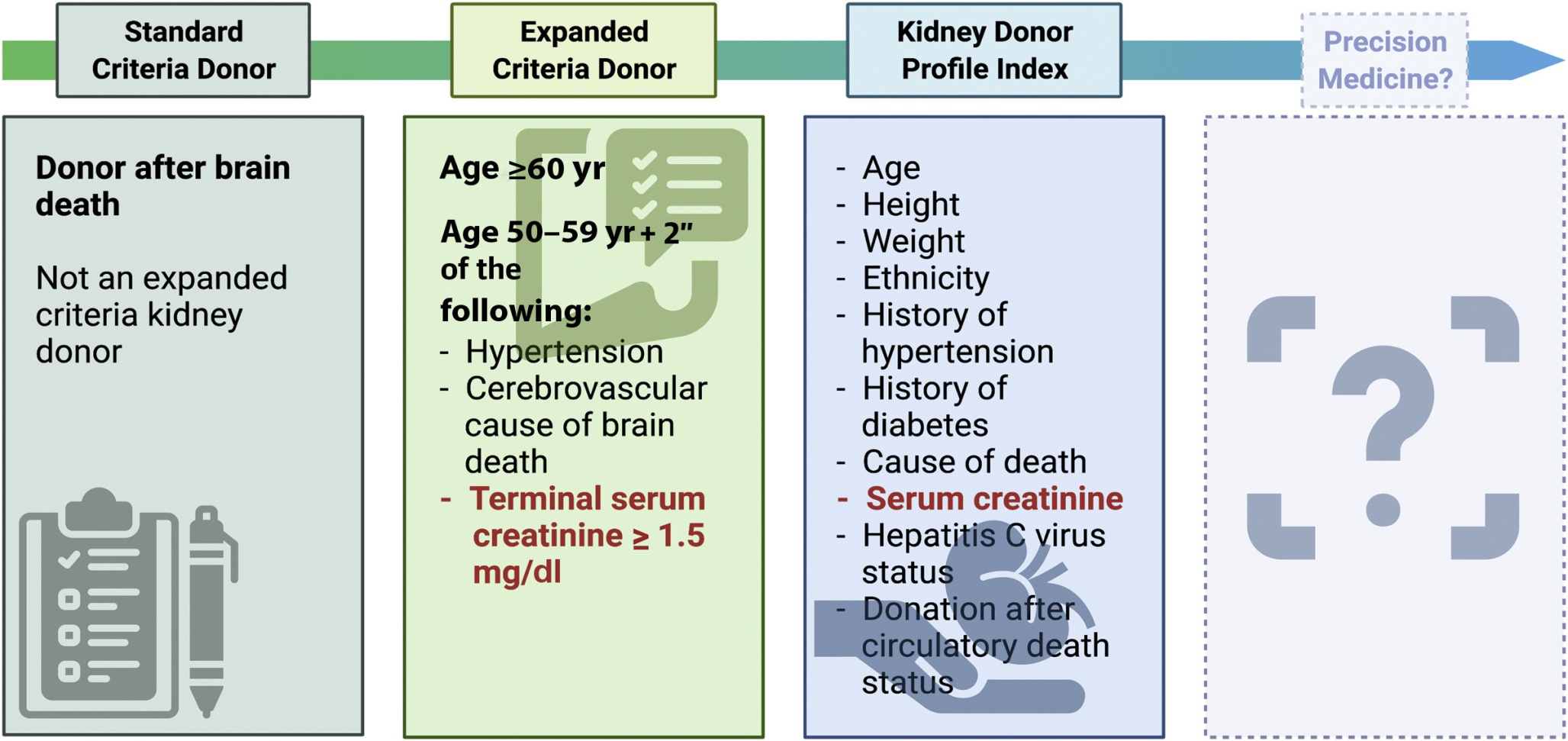 Kidney Int Rep 2021; 6: 2025–2027
Evolution of kidney donor risk scoring
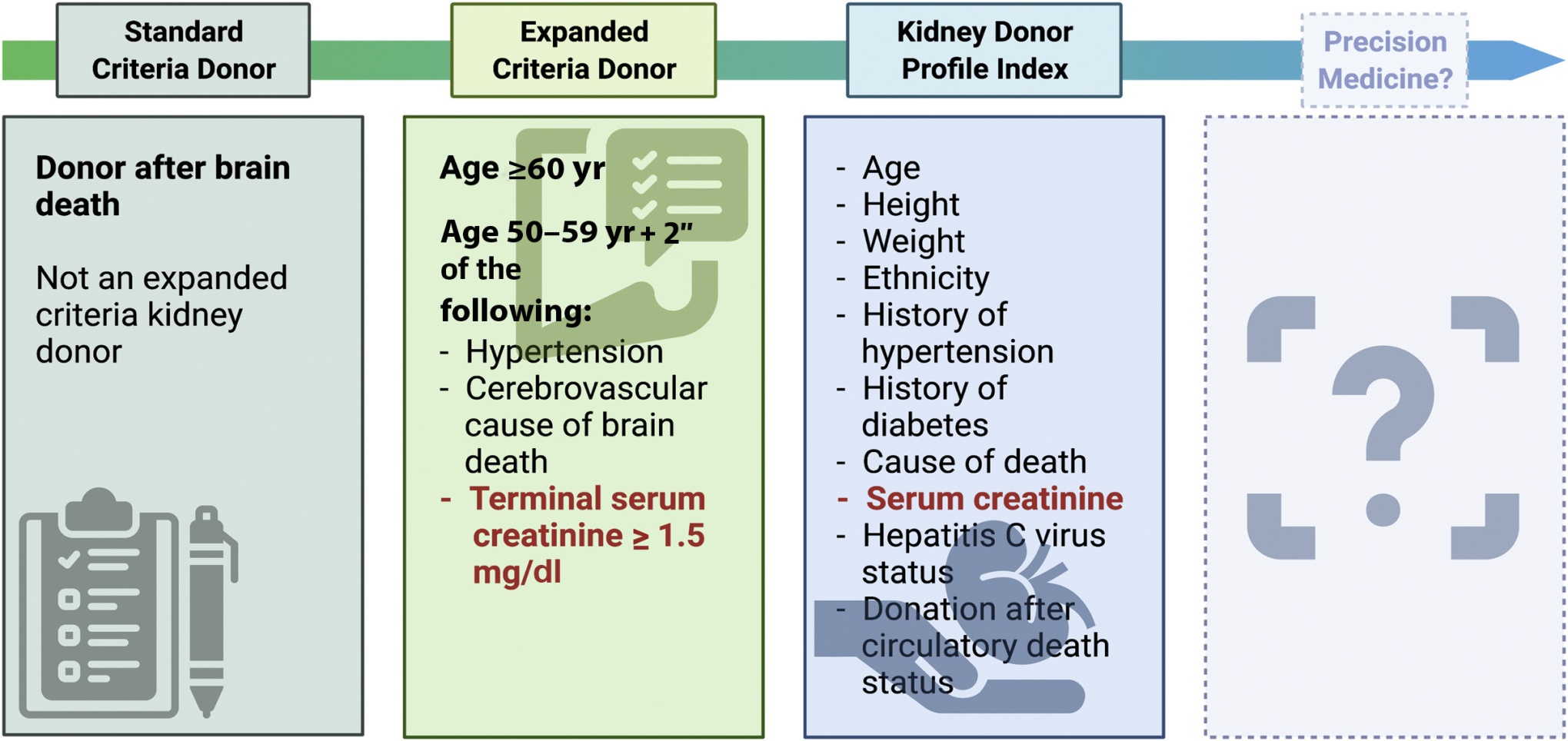 Kidney Int Rep 2021; 6: 2025–2027
Rapid and accurate assessment of organ quality
Prognostic tools - Non-invasive biomarkers:
change the landscape of allocation
 reduce the number of discarded deceased donor kidneys
 improve organ availability to countless patients on the waiting list
Deceased donor biomarkers and genetic variations - under investigation
Uromodulin (UMOD) /Osteopontin (OPN) ratio
Urinary chitinase 3-like protein 1 (YKL-40)
Apolipoprotein L1 genotypes 
‘Omics’ technologies

Advanced magnetic resonance imaging (MRI) techniques
J Clin Med 2022;11:487
ASN Kidney News, August 2022;14(8):19
J Clin Invest. 2021;131(22)
Transplantation 2021; 105:876–885
Optimum utilization of renal allografts
Reduced cold ischemia time 
 Dual transplantation (both kidneys from one donor into the same recipient)
 Recondition marginal organs  
       Preservation techniques: promising results, need further results from the clinical setting
            - Oxygenated hypothermic machine perfusion

            - Normothermic machine perfusion (NMP): pre-transplant organ assessment tool
                                                                                        active organ reconditioning
J Clin Med 2023;12:3871
J Clin Med 2022;11:487
ASN Kidney News, August 2022;14(8):19
J Clin Invest. 2021;131(22)
Transplantation 2021; 105:876–885
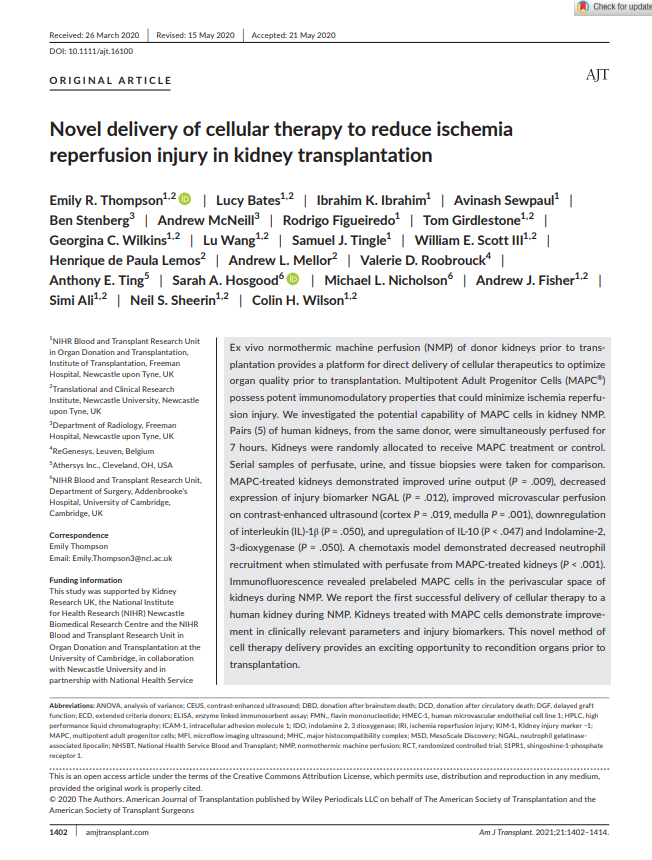 Ex vivo normothermic machine perfusion (NMP) of donor kidneys prior to transplantation
Multipotent Adult Progenitor Cells (MAPC®) possess potent immunomodulatory properties that could minimize IRI
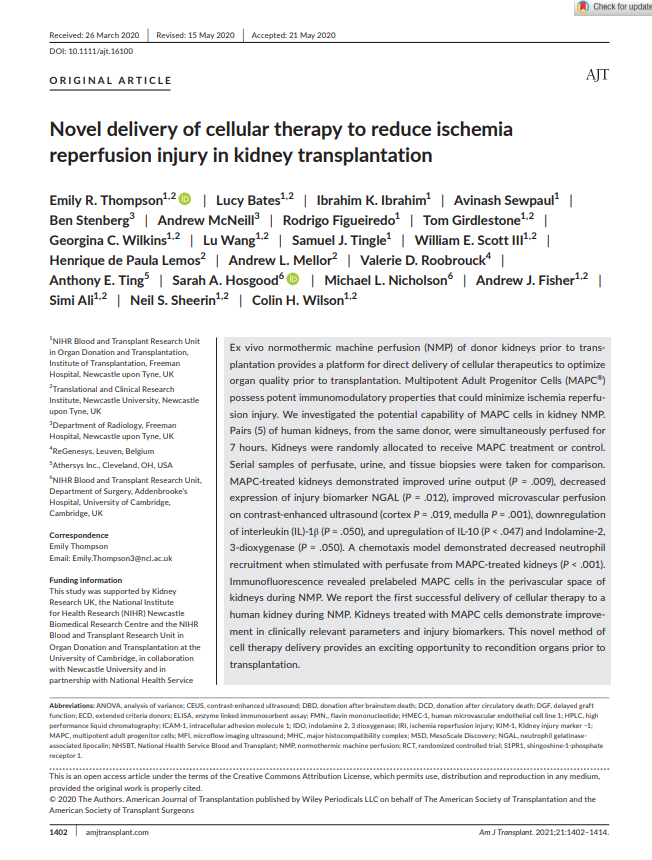 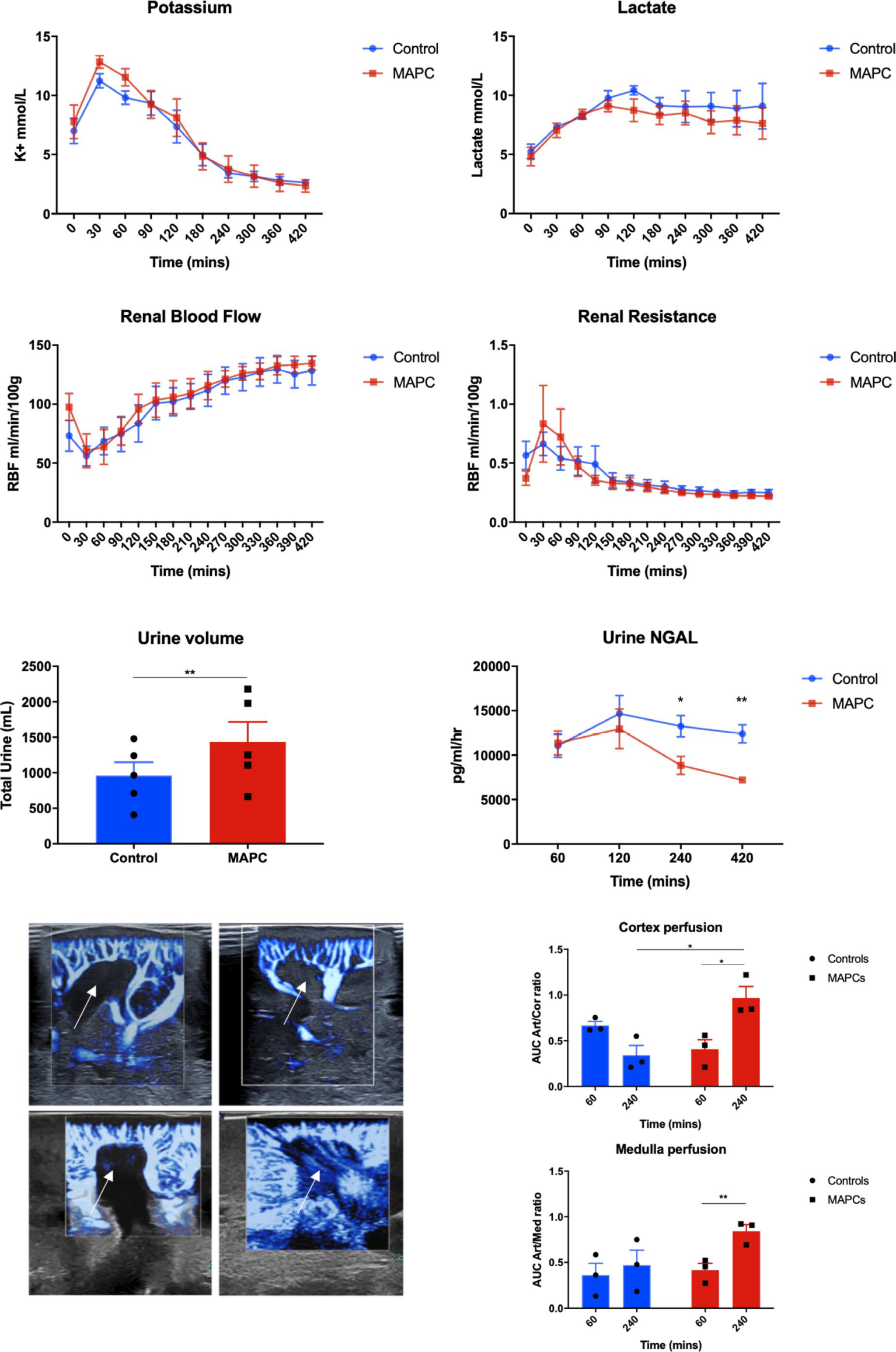 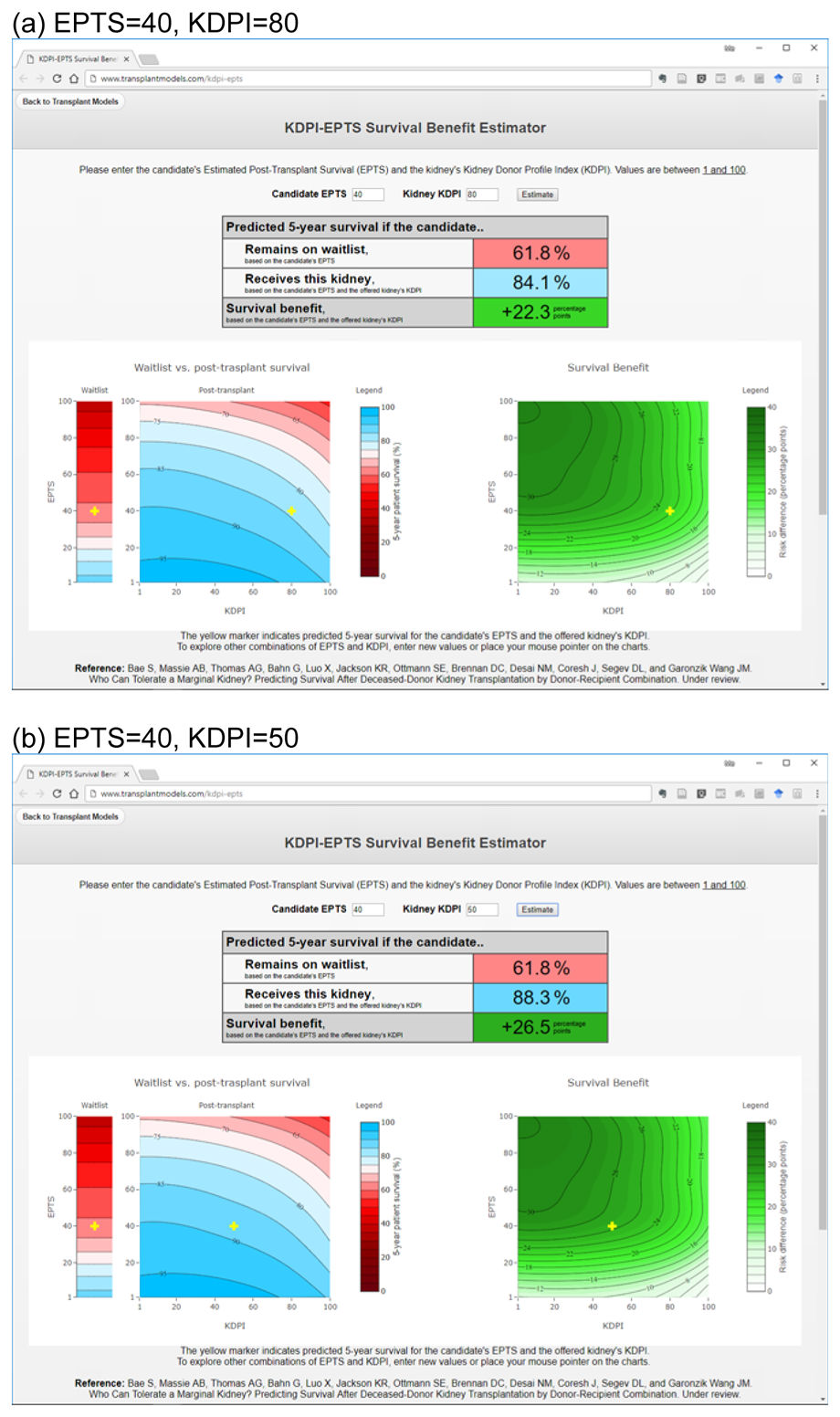 Who can tolerate a marginal kidney? Predicting survival after deceased donor kidney transplant by donor–recipient combination
Estimation of 5-year post-KT survival and wait-list survival
Combinations of KDPI and EPTS score
Survival benefit was defined as ‘’absolute reduction in mortality risk with KT’’
Estimated Post Transplant Survival (EPTS) score
Candidate time on dialysis
Current diagnosis of diabetes
Prior solid organ transplants
Candidate age
DD KT recipients (n=120.818) 
 Waitlisted candidates (n=376.272)
 SRTR data
Am J Transplant. 2019;19:425–433
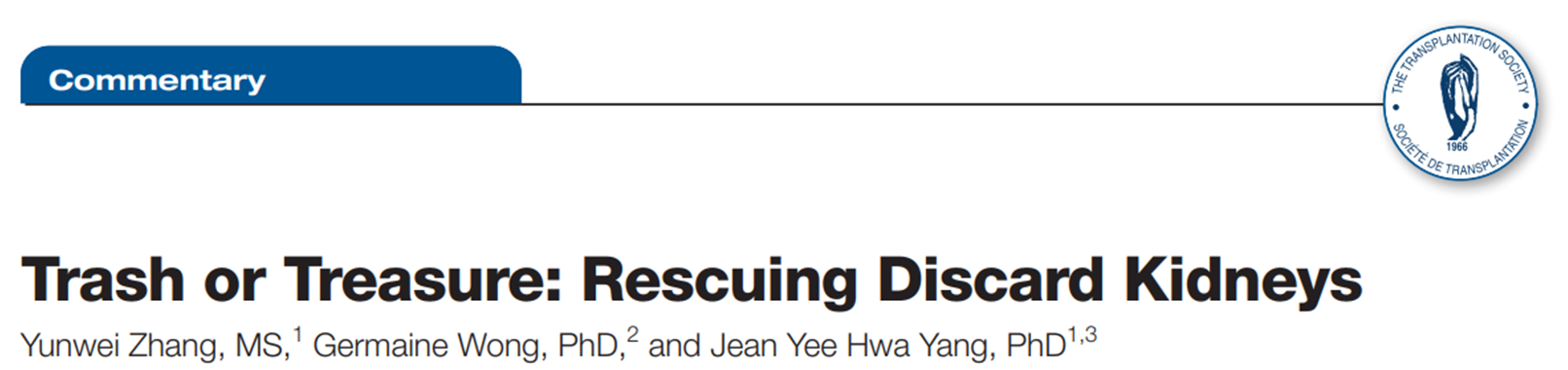 THANK YOU!
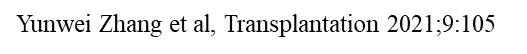